Hibernation and Migration
WALT: to know what migration and hibernation is
WILF: to recall key facts
Collate information about bird migration
Adaptation
People are always having to adapt or change to different situations
For animals adaptation can be a matter of life and death
How do we adapt when winter comes?
How do animals prepare for winter?
Some head for warmer climates- migration
Some will put on a thick coat of fur
Some animals head underground for a long winter’s nap
What is hibernation?
This is a very special kind of deep sleep
It is brought on by short day lengths, cold temperatures and food shortages
Why do animals hibernate?
It is a survival strategy
Dropping into a deep hibernation means animals are using less energy
Food is scarce
Animals miss the cold seasons
What are the dangers of hibernation?
The animal is defenceless, which means it maybe attacked by predators and eaten!
How do animals prepare for hibernation?
They try to put on as much fat as possible because they wont be eating much during the winter
This is called brown fat, which is found across the back and shoulders, close to an animal’s organs
Brown fat works hard to deliver quick energy to an animal coming out of hibernation
Light Sleepers
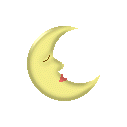 Some animals are not true hibernators
They are easily awakened during their winter slumbers
These animals breathe a little more slowly and lower their body temperature a few degrees
The wake up to forage between winter snows
Bears, skunks, raccoons
Can you think of any animals that hibernate?
Bear
					hedgehog
Ladybird
					Snake
Squirrels
					Bats
Adder
Snakes cannot control their body heat so the only way they can survive in cold weather is to go into hibernation
Hibernate from October to April
They will often go underground , in deserted rabbit or rodent burrows
They sometimes hibernate in groups and over 800 adders were once found hibernating together
As the days get longer and warmer adders begin to wake up
Males sometimes emerge between 2 and 5 weeks before the females, they shed their skin before setting off in search of a mate
Fact: Adders are the only venomous snake in Britain!
Hedgehogs
Hedgehogs hibernate for 5 or 6 months during the winter
They prepare for their long sleep by eating lots of food
They build nests from leaves and grass in rabbit burrow, hedgerows and underneath compost heaps
The leafy walls can be ten centimetres thick and provide great insulation from the cold
While they’re asleep their heartbeat goes down from 190 to about 20 beats per minute
Body temperature drops to about 10 degrees C
You might think that most hedgehog deaths are caused by cars
More hedgehogs die during hibernations
They can’t protect themselves from rain, flooding, the cold or lack of energy if their fat reserves run out
Ladybirds
When their food supply gets scarce and the temperature drops ladybirds find a sheltered spot
Ladybirds stock up on food before hand
You will find ladybirds under leaf litter, among dead grasses and under stones
2 spot ladybirds hibernate inside your house.
They may form groups of up to 1000 individuals
They hide in cracks round window frames, inside lofts and under loose stonework and between roof tiles
Recap
How do animals prepare for winter?
What is hibernation and why do animals hibernate?
Identify some animals that hibernate
What are some dangers of hibernation?